38° Congressino Microonde
Modena
25 Ottobre 2015
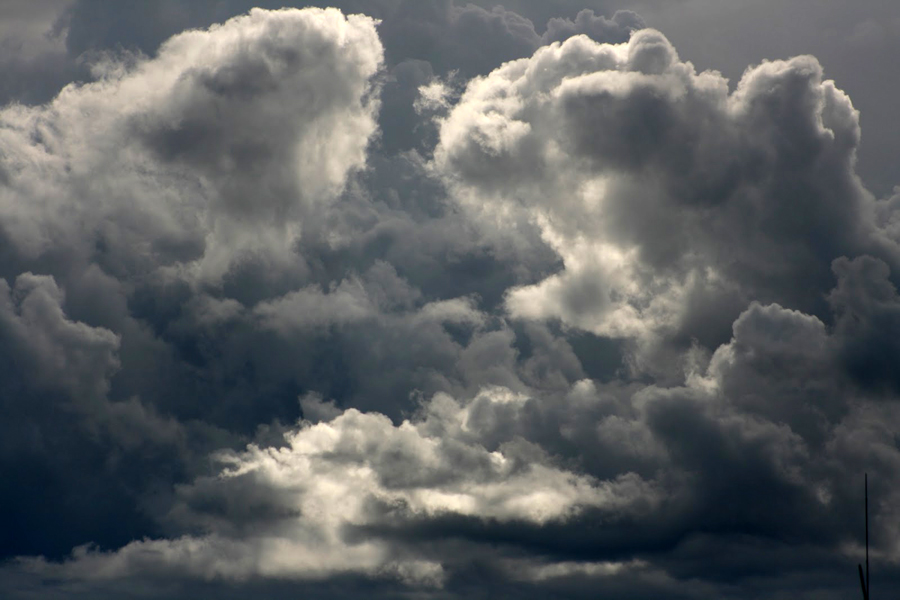 6 GIUGNO 2015
Microwave Contest
Rain Scatter 10GHz
Come avviene il QSO RS
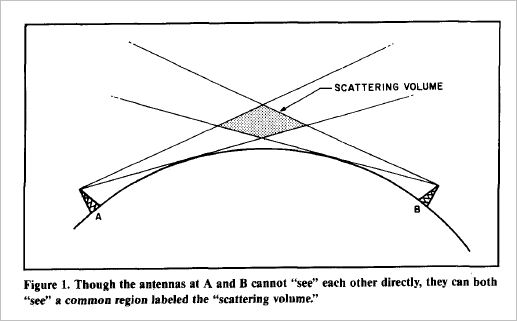 Direzionalità Degli Scatter
REGISTRAZIONI QSO RS
CW
SSB
FM
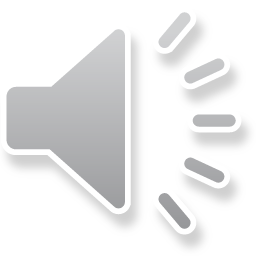 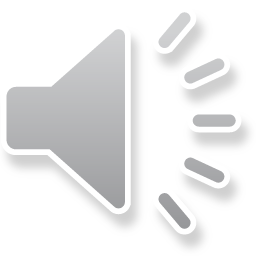 OE5VRL/5
DK5AI
9A2SB
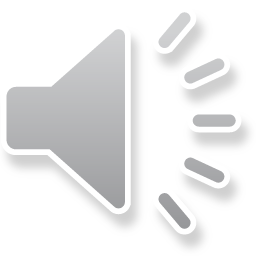 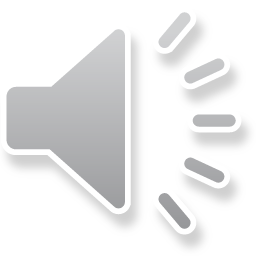 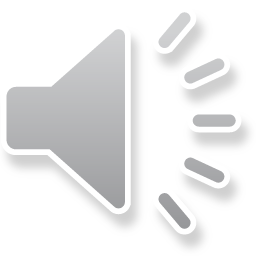 I4XCC – OK1TEH
HA3GR
I6XCK
NUOVO RECORD ITALIANO
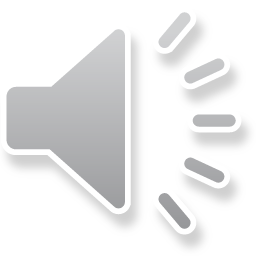 GIUGNO 2015 IQ1KW-OM6A JN34OP[RS]JN99JC 1009Km 10Ghz RAINSCATTER
Situazione Meteo Europa 6 Giugno 2015
Eccezionale Attività Scatter per 6 OreAltezza Media 13000m
456 QSO Dichiarati in Italia
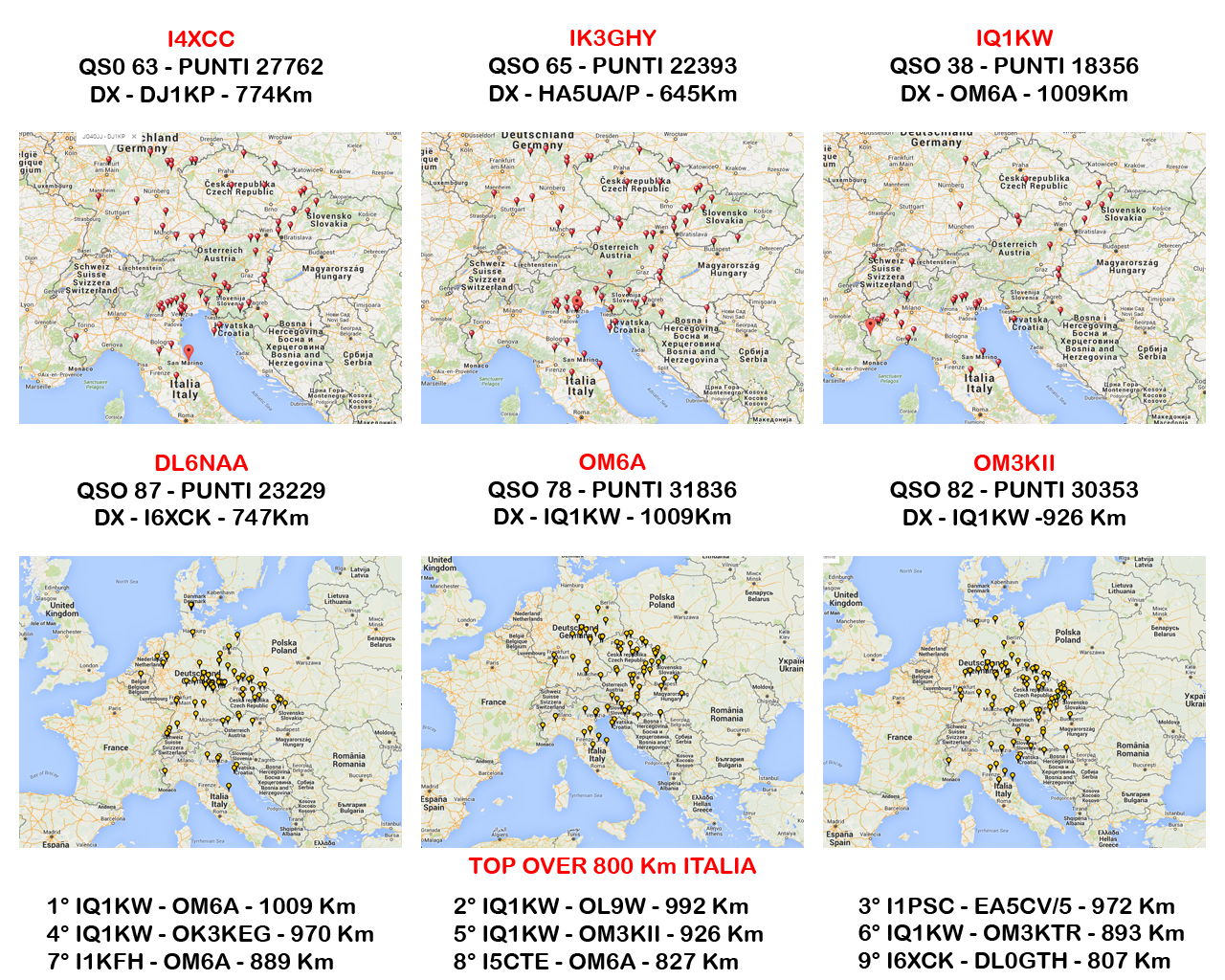 NUOVO RECORD ITALIANO 10GHz
I4CVC/7 – OK1JKT 982Km  IQ1KW – OM6A 1009Km
I MIGLIORI 5 DI SEMPRE
OZ1FF – F6APE  1099Km
IQ1QW – OM6A  1009Km
F6DWG/P – TK/F5BUU  997Km
IQ1KW – OL9W  992Km
I4CVC/7 – OK1JKT  982Km
IQ1KW Doppio Record
IQ1KW JN34OP  OM6A JN99JC
1009Km
IQ1KW JN34OP  OL9W JN99CL
991Km
Analisi del QSO
} Volume di Scatter
SCP 15.000m  (436Km x 2) + 160Km + 138Km = 1170Km
SCP 10.000m  (356Km x 2) + 160Km + 138Km = 1010Km
SCP   8.000m  (319Km x 2) + 160Km + 138Km = 936Km
Orizzonti Scatter delle 2 Stazioni
IQ1KW – JN34OP 2000m
OM6A – JN99JC 1500m
I 2 Orizzonti Uniti
IQ1KW Orizzonte di Scatter a 15000m = 522Km
OM6A Orizzonte di Scatter a 15000m = 537Km
Orizzonti di Scatter Sovrapposti per 50Km
Attività Scatter ore 16.00 - 6 Giugno2015
Verifica Dei Dati
IQ1KW ASCOLTI PARTICOLARI
LX1DB/B – JN39CO 556Km
DISCO A 40° DI ELEVAZIONE
OM3KKI – JN88UU 926Km
….. AUDIO FM …..
RS QSO IN 23 E 13 cm
DL7QY - JN59BD 435Km
1,2GHz RS SSB QSO
HA8MV/P - KN06HT 659Km
2,3GHz RS SSB QSO
GRAZIE DELL’ATTENZIONE
Giorgio IK3GHY
Marcello IK1YWB
Manuel IU3CQP
25 OTTOBRE 2015